Module 7 – Part 3
Flow Control
if-elif-else
IF statements work the same in both languages, with only syntactical differences
Python
IF‘s condition doesn’t need to be enclosed in parenthesis
The IF’s body is denoted by the presence of tabs
Same applies to ELIFs
Java
IF’s condition must be enclosed in parenthesis
The IF’s body must be enclosed in curly braces
ELIFs are called “ELSE IF”
Rules that apply to IFs also apply to ELSE-IFs
if-elif-else
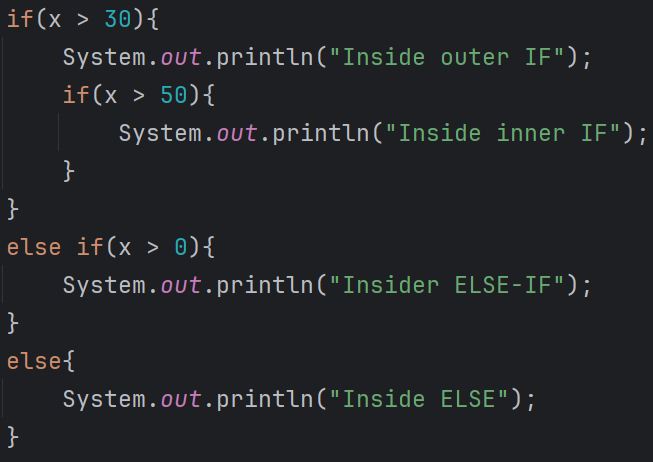 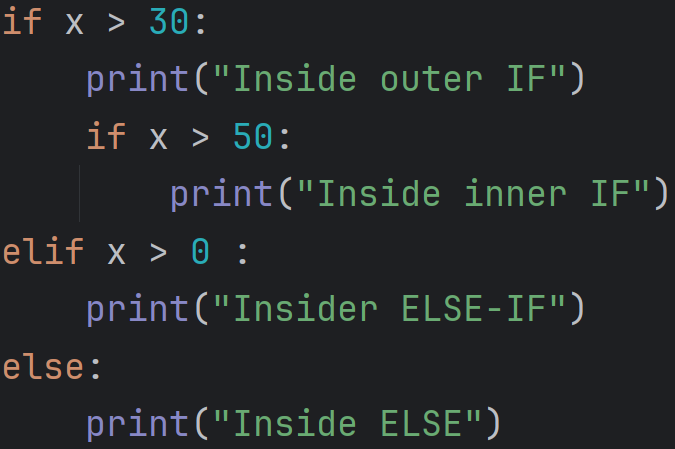 Match vs Switch
Match statement
Case datatypes can be of any type
Cases can check for other conditions
“break”, as a keyword, is not allowed
Default case is called “_”
Switch statement
All case datatypes must match the switch’s data type
Cases cannot check for other conditions
Cases without a “break;” in them will fall through to the next case
Default case is called “default”
Match
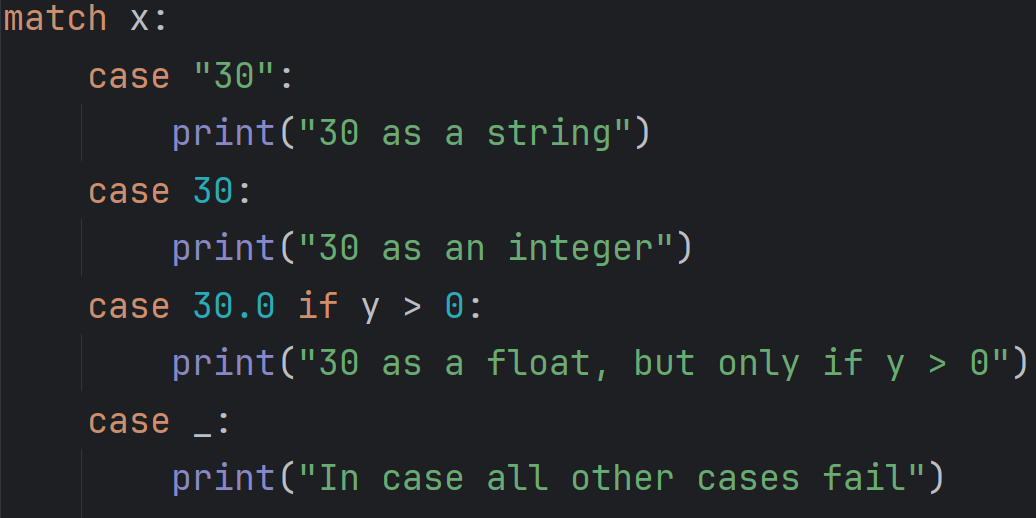 Switch
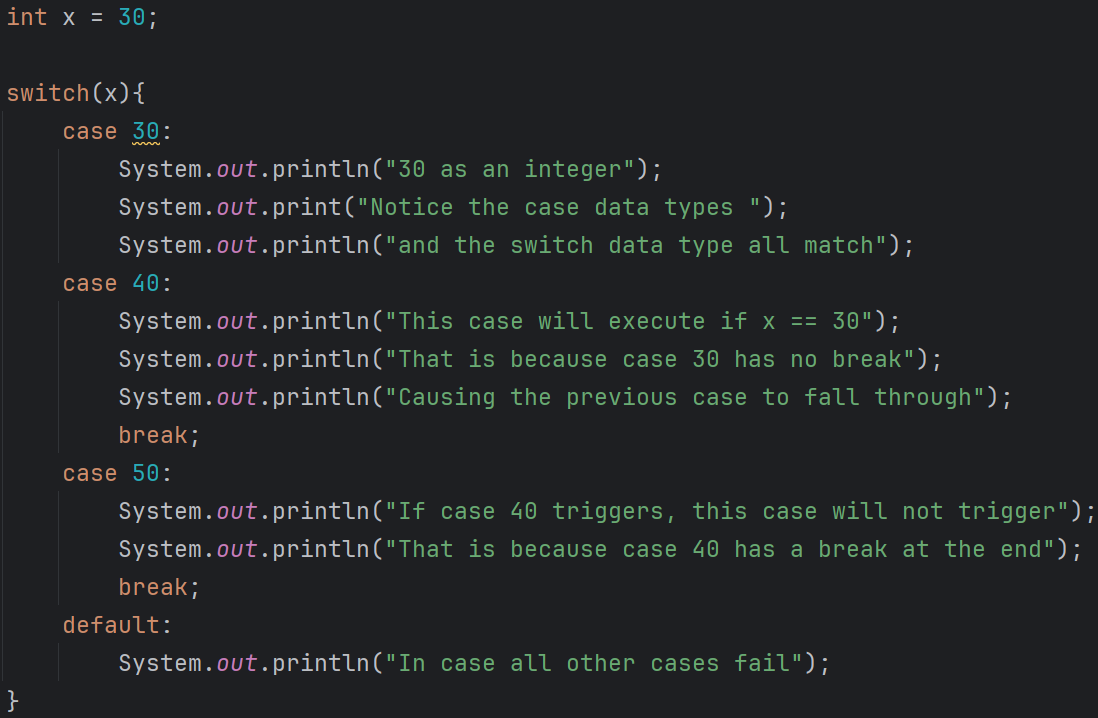 while loops
WHILE loops work the same in both languages, with only syntactical differences
Python
WHILE‘s condition doesn’t need to be enclosed in parenthesis
The WHILE’s body is denoted by the presence of tabs
Java
WHILE’s condition must be enclosed in parenthesis
The WHILE’s body must be enclosed in curly braces
while loops
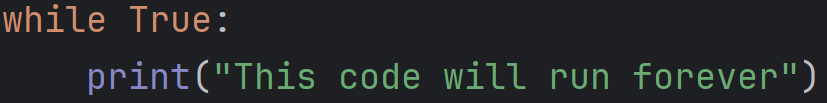 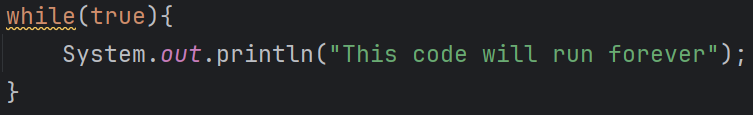 do-while loops
Python
Do not exist in Python
Java
WHILE loops and DO-WHILE loops differ on when their condition is checked
WHILE loops check their condition before starting an iteration
DO-WHILE loops check their condition after finishing an iteration
This means that DO-WHILE loops will always execute at least once, while WHILE loops may not execute at all
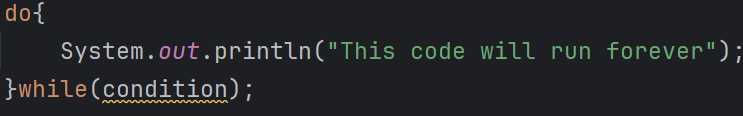 for loops
Java has two different FOR loops: The regular FOR loop and the ENHANCED FOR loop
What we know in Python as a FOR loop is the equivalent of an ENHANCED FOR loop in Java.
These loops are better suited to traverse a collection of elements
Syntax is largely the same, with a few key difference
You must declare the element’s type
The iterable must be holding only the type declared above
Instead of “in”, use “:”
Strings are not iterable in Java
for loops
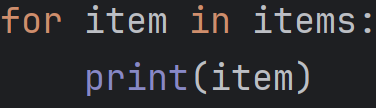 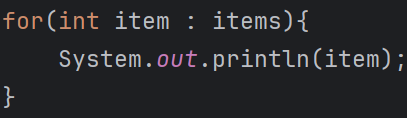 for loops
Java’s basic type of FOR loop has the following syntax
for(initializer; condition; increment){
    //body
}
These loops, sometimes called countable loops, are best for determining at a glance how many times the loop will run
Initializer: Initializes the value of any sentinel variables being used
Sentinel is the technical name of the variable being used to determine if the loop should run for another iteration
Condition: Determines if the loop will run another iteration
Increment: Updates the sentinel at the end of every iteration
Roughly equivalent to using for “x in range(y):”
for loops
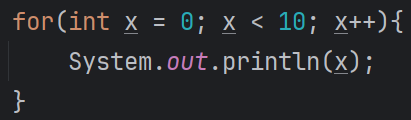 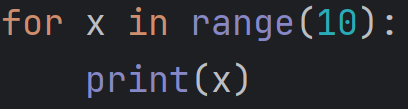 for loops
You are not limited to a single sentinel initialization, a simple Boolean condition, or a simple increment
The loop below will initialize x at 0 and y at 0
It will continue running as long as x is less than 10 OR y is greater than -5
After every iteration, x is incremented by 1 while y is decremented by 2
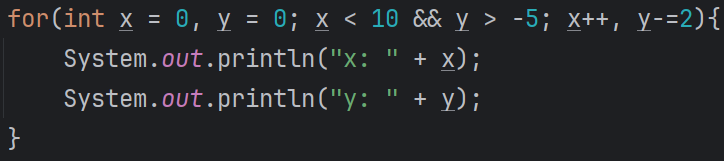 Traversing a string
As mentioned, you cannot iterate through a string in Java
If you need to retrieve a particular character in a string, use the charAt() method
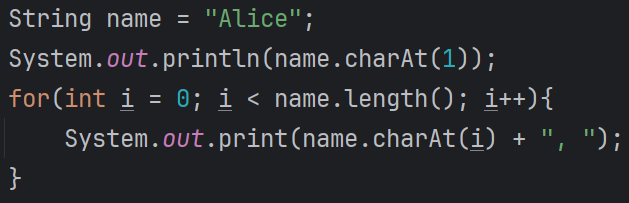 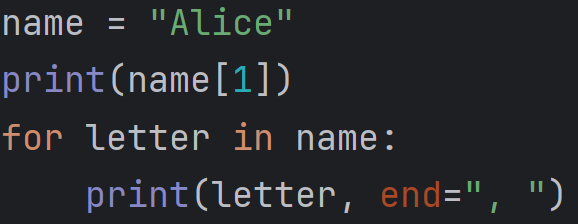 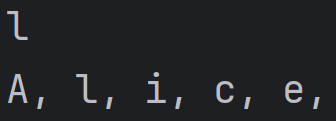 Methods
Methods behave the same at a fundamental level, but have major differences between them
Python
Defined using the “def” keyword
Parameters can have default values
Can return any data type
Lack of “return” keyword makes the method return “None”
Java
Must be public, and must declare what datatype they return
Methods inside the Driver class must always be static
Parameters must declare their type and cannot have default values
Must always return the datatype in the method’s header
Have a special type, “void”, which allows the method to return nothing
Can be overloaded
Methods
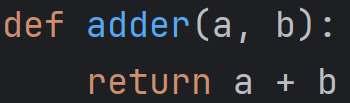 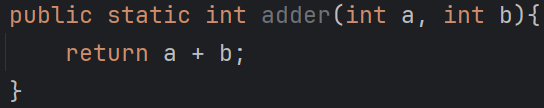 Methods
The method below doesn’t always return a string and, as such, is considered to have a syntax error.
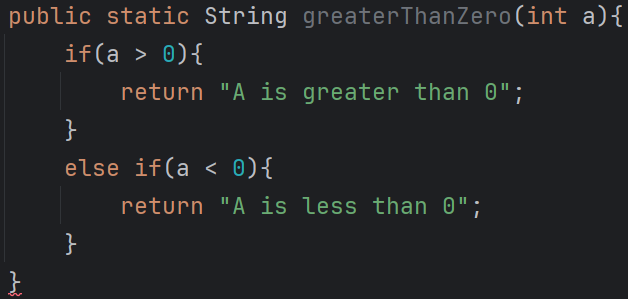 Methods
The method below is of type void and, therefore, cannot return any values.
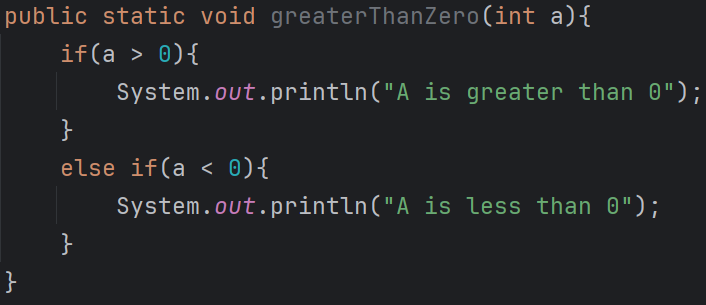 Methods
Void methods can have the return keyword, so long as it isn’t returning any value.
In this case, the return keyword is being used to signal that the method is done executing
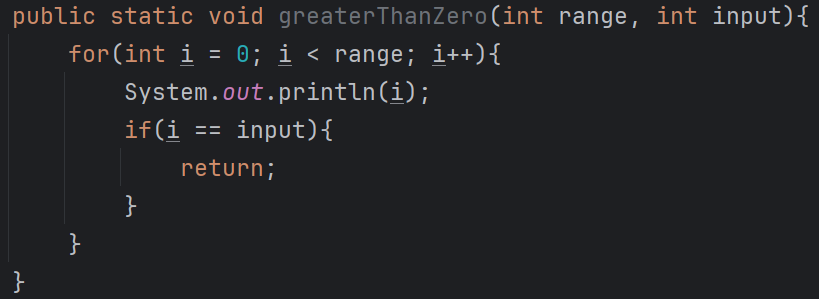 Methods – Difference in Parameters
We don’t always have all the information we need before calling a method. Or maybe we do, but we want to use some default value
Python and Java handle this situation differently
Python
Method parameters can have default values
If you want to use a default value, simply pass no argument for that parameter
Java
Method parameters cannot have default values
Methods can instead be overloaded
In an overload, you declare several methods with the same name, as long as they have a different list of parameters
Methods – Difference in Parameters
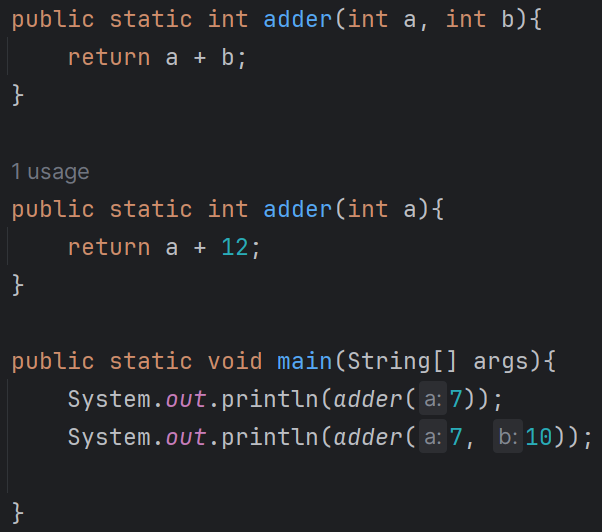 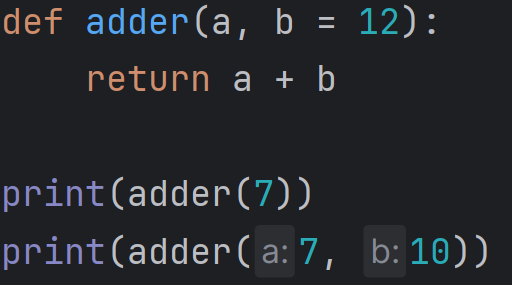 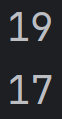 Methods – Difference in Parameters
When using an overload, the computer knows which overload you are trying to use by the types of the arguments you pass
Hence why the argument list between overloads must be different
Changing a method’s return type does not constitute an overload
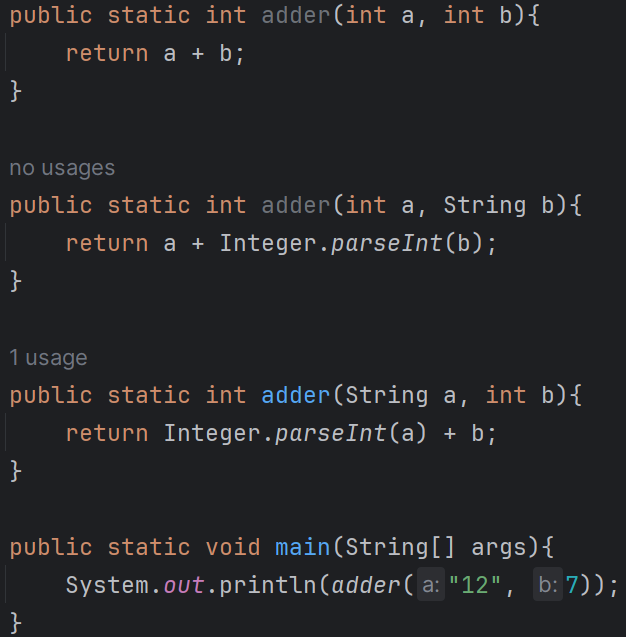